Kamera & Studio
Camera DSLR
Aperture Range
Lampu Studio
Lightmeter
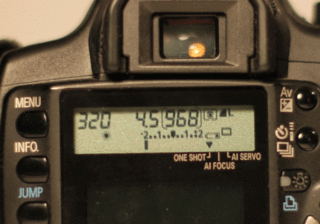 Triger
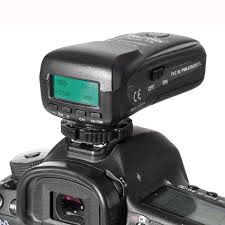 Flash
Background
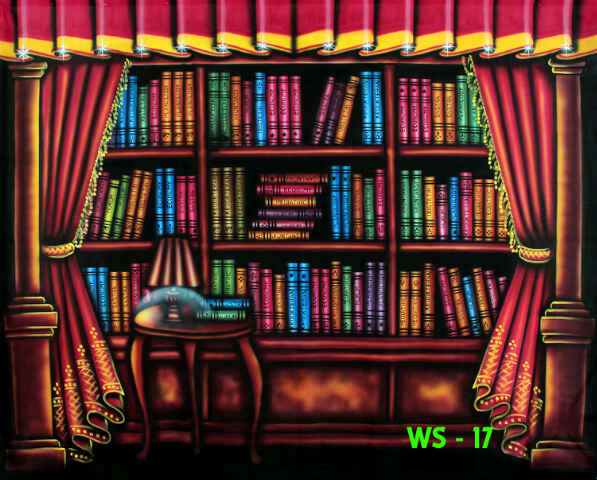 Moving Electric Background
Background Stand
Standart Reflektor
Umbrella Reflector
Beauty Dish
Bandoor
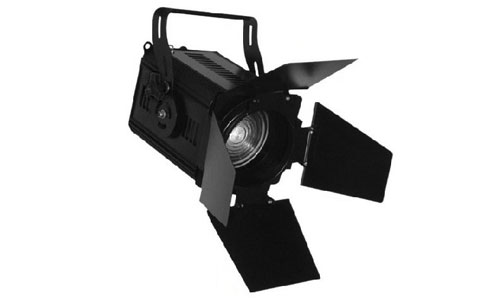 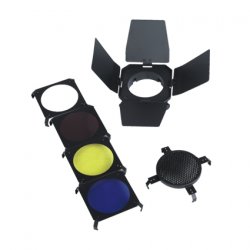 Softbox
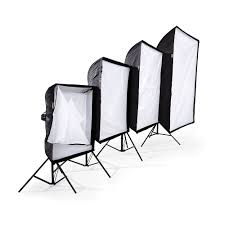 Octabox
Umbrella Oktagon
Floor Light Box
HoneyComb
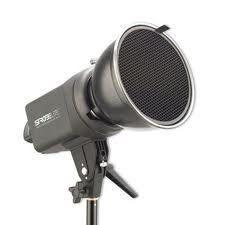 Snoot
Batrey Grip
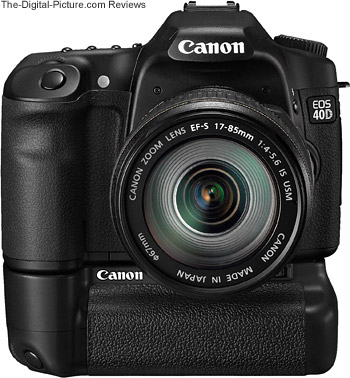